Odborná praxe SPRÁVA DANÍ, s. r. o.
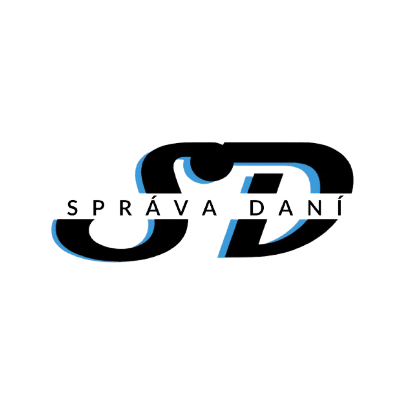 Roman Svoboda
UČO: 28100
SPRÁVA DANÍ, s. r. o.
Založena:	 5. května 1998 v Českých Budějovicích
Zakladatel: Ing. Ivan Tekel
Majitelé:	Ing. Kateřina Mazancová, Ing. Roman Mazanec
Jednatel:	Ing. Hana Mazancová
Náplň a průběh praxe
1.2.2023 – 28.4.2023
Agenda klientu firmy
Příprava dokumentu pro klienty 
Práce s MS office 
SWOT a PESTLE analýza
Náplň a průběh praxe
Účetnictví a finance podniku
Program – Pohoda (účetní doklady) 
Peněžní toky a hospodářské operace 
Podklady k dani z fyzických a právnických osob 
Trendy v účetním a daňovém oboru
Příklad trendu v účetním a daňovém oboru
Rozvoj ekonomiky - Ekonomika v České republice
Náplň a průběh praxe
Strategický řízení
Zpracování návrhu strategii
Management
Nábor nového zaměstnance
Přínosy praxe
Zhodnocení praxe
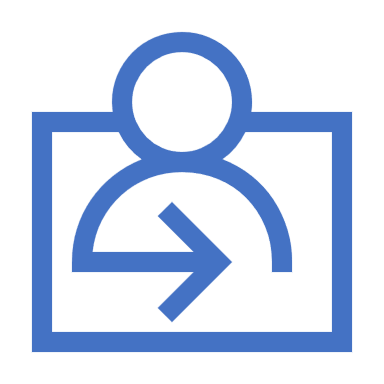 Získané dovednosti
Kolektiv 
Prostředí firmy
Děkuji Vám za pozornost.